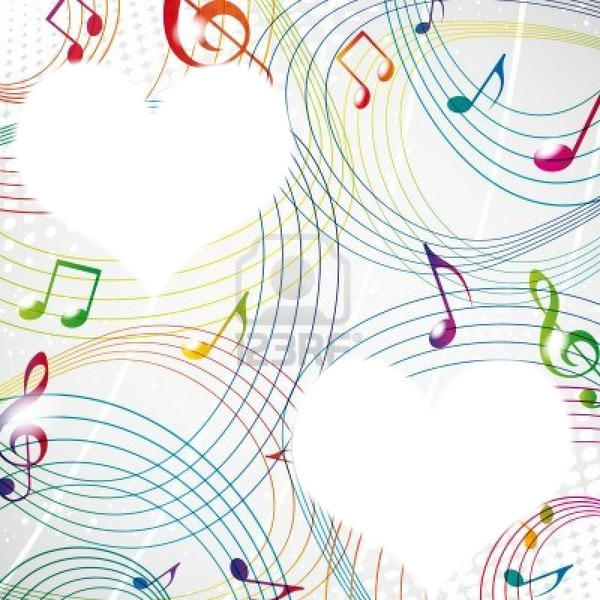 «РУССКИЕ ПОСИДЕЛКИ»
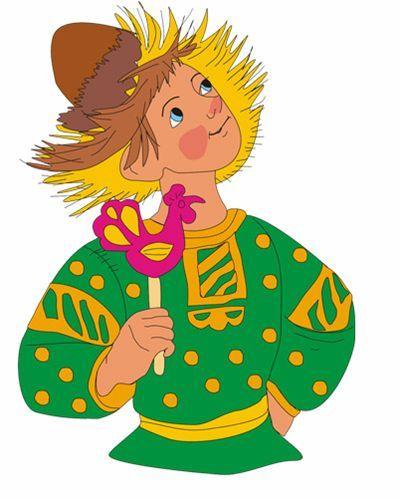 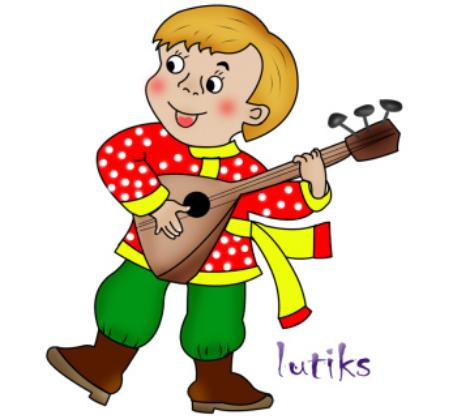 Чубаева  Наталья Николаевна, учитель начальных классов, воспитатель ГПД, МОУ С(К)ОШИ №4, города Магнитогорска, 2015
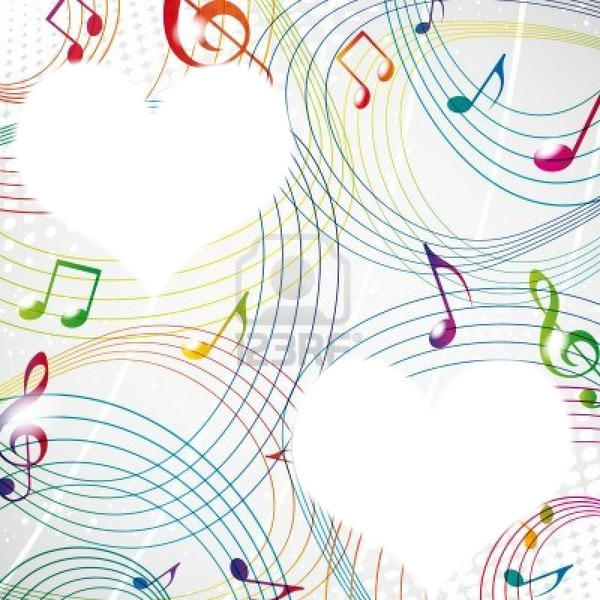 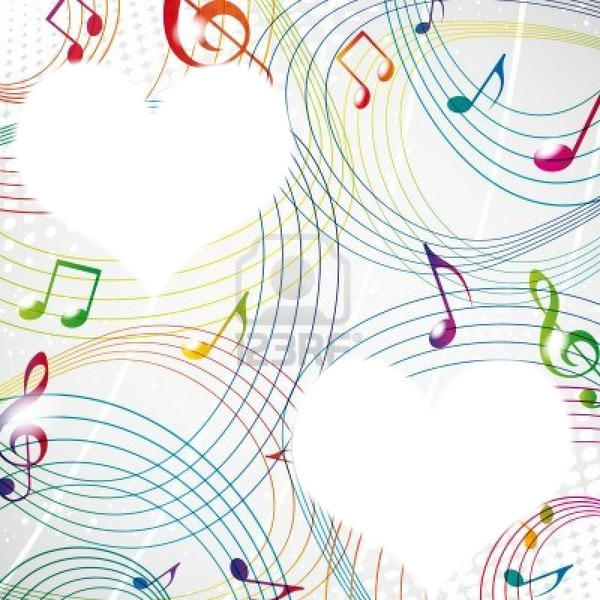 Источник картинок
https://yandex.ru/images/search?img_url=http%3A%2F%2Fwww.featurepics.com%2FFI%2FThumb%2F20110427%2FMusic-Notes-1860038.jpg&_=1436667963610&p=5&text=картинки%20фоны%20%20для%20презентаций%20для%20русских%20народных%20%20праздников&pos=170&rpt=simage